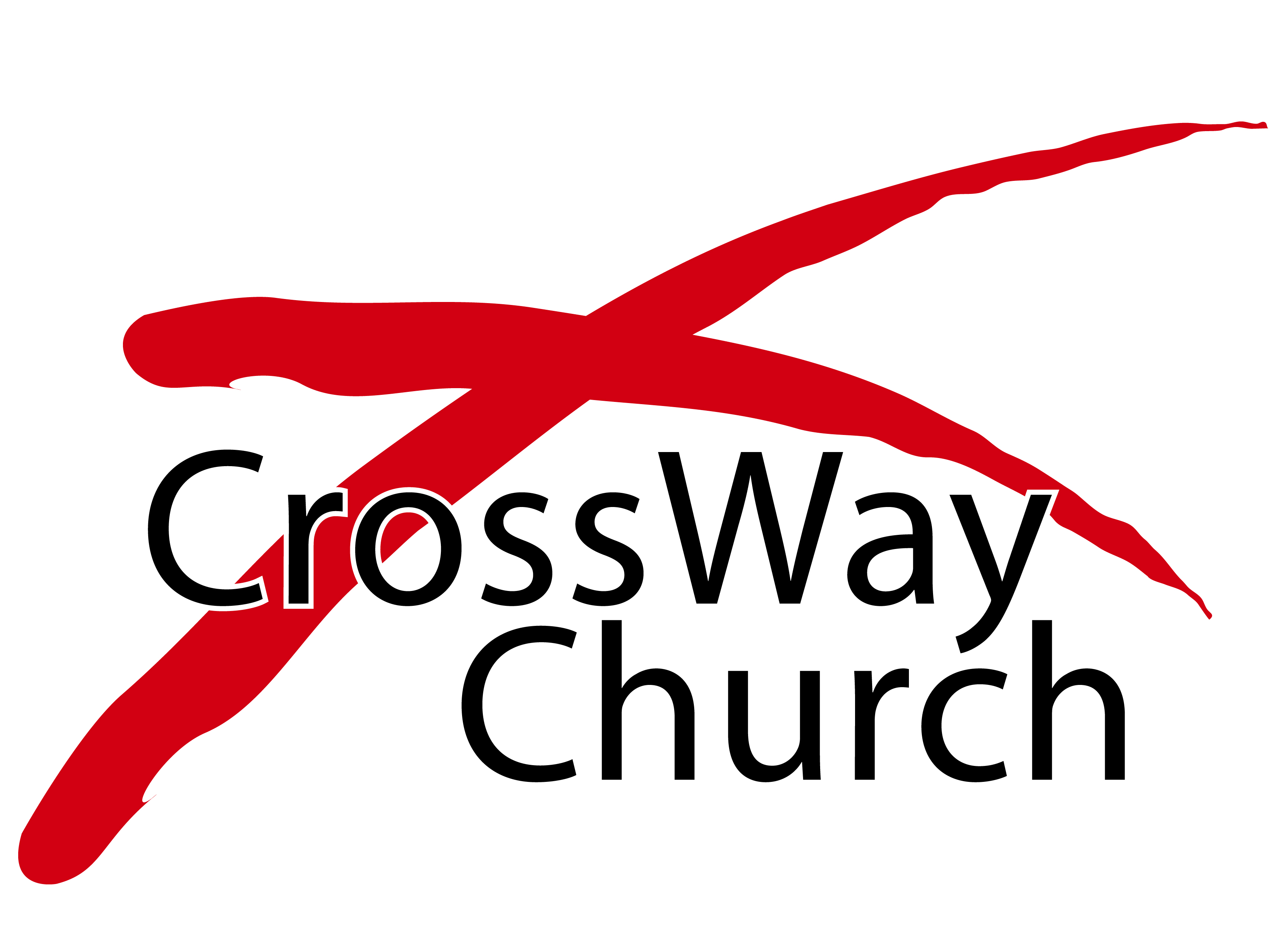 The Lasting Impact of a Godly Father
A Special Father’s Day Message
Selected Scriptures
June 15, 2014
Pastor Paul K. Kim
WORLDLY DADS VS. GODLY DADS
HOW DOES A GODLY FATHER MAKE A LASTING IMPACT?
1)	A godly father models authentic godliness to his children.  

The righteous who walks in his integrity—
    blessed are his children after him!Proverbs 20:7

What you have learned and received and heard and seen in me—practice these things, and the God of peace will be with you.
Philippians 4:9

This is the most foundational beyond all things that fathers can do—to live out what godliness looks as imperfect men. 
It also means to embrace one’s brokenness to be real, to quickly admit faults, and to humbly ask for forgiveness.
Godliness is more caught than taught—therefore, BEING a godly man in a congruent process is the key.
HOW DOES A GODLY FATHER MAKE A LASTING IMPACT?
2)	A godly father provides spiritual leadership for his children and teaches God’s Word to them. 

 “And if it is evil in your eyes to serve the Lord, choose this day whom you will serve, whether the gods your fathers served in the region beyond the River, or the gods of the Amorites in whose land you dwell. But as for me and my house, we will serve the Lord.”Joshua 24:15

7 You shall teach them diligently to your children, and shall talk of them when you sit in your house, and when you walk by the way, and when you lie down, and when you rise. 8 You shall bind them as a sign on your hand, and they shall be as frontlets between your eyes. 9 You shall write them on the doorposts of your house and on your gates.Deuteronomy 6:7-9
HOW DOES A GODLY FATHER MAKE A LASTING IMPACT?
2)	A godly father provides spiritual leadership for his children and teaches God’s Word to them. 

 “And if it is evil in your eyes to serve the Lord, choose this day whom you will serve, whether the gods your fathers served in the region beyond the River, or the gods of the Amorites in whose land you dwell. But as for me and my house, we will serve the Lord.”Joshua 24:15

At the heart of fatherhood in God’s design is leadership—this is more about “responsibility” and less about “power.” 
As fathers, we are to be spiritual leader (and priest) of our families, taking a lead to teach God’s Word to our children.
Hence, a godly father leads, shepherds, protects, teaches, and guides each child as well as his entire family.
HOW DOES A GODLY FATHER MAKE A LASTING IMPACT?
3)	A godly father disciplines and trains his children in godly character and conduct. 

Discipline your son, for there is hope;
do not set your heart on putting him to death.Proverbs 19:18

Fathers, do not provoke your children to anger, but bring them up in the discipline and instruction of the Lord.Ephesians 6:4

Discipline is the “firm” side of love that godly fathers practice—it is a stewardship of God-given authority to fathers.
In so doing, we are not to misuse or overuse the authority so that we wouldn’t provoke anger or crush their spirit.
Our proactive approach must be on “training” our children to become solid and mature in their own growth and godliness.
HOW DOES A GODLY FATHER MAKE A LASTING IMPACT?
4)	A godly father loves his children with God’s steadfast love. 

I have loved you with an everlasting love;therefore I have continued my faithfulness to you.
Jeremiah 31:3

How can I give you up, O Ephraim?How can I hand you over, O Israel?How can I make you like Admah?How can I treat you like Zeboiim?My heart recoils within me;my compassion grows warm and tender.
Hosea 11:8
HOW DOES A GODLY FATHER MAKE A LASTING IMPACT?
4)	A godly father loves his children with God’s steadfast love. 

I have loved you with an everlasting love;therefore I have continued my faithfulness to you.
Jeremiah 31:3

A profound impact of all fathers is to create a heart image of God the Heavenly Father—either distorted or congruent.
At the end of the day, our job as fathers is to release our children to become godly men and women full of God’s love.
The deepest impact we can make as fathers is to ingrain the steadfast, unconditional love of God to our children’s hearts.
THREE PRACTICAL QUESTIONS FOR OUR EVERYDAY LIFE
How will you model authentic godliness to your children (or help your husband do so)? What is your first step?

How will you provide leadership and training for your children’s godly character and conduct (or help your husband do so)?

How will you love your children with God’s steadfast love (or help your husband do so)?
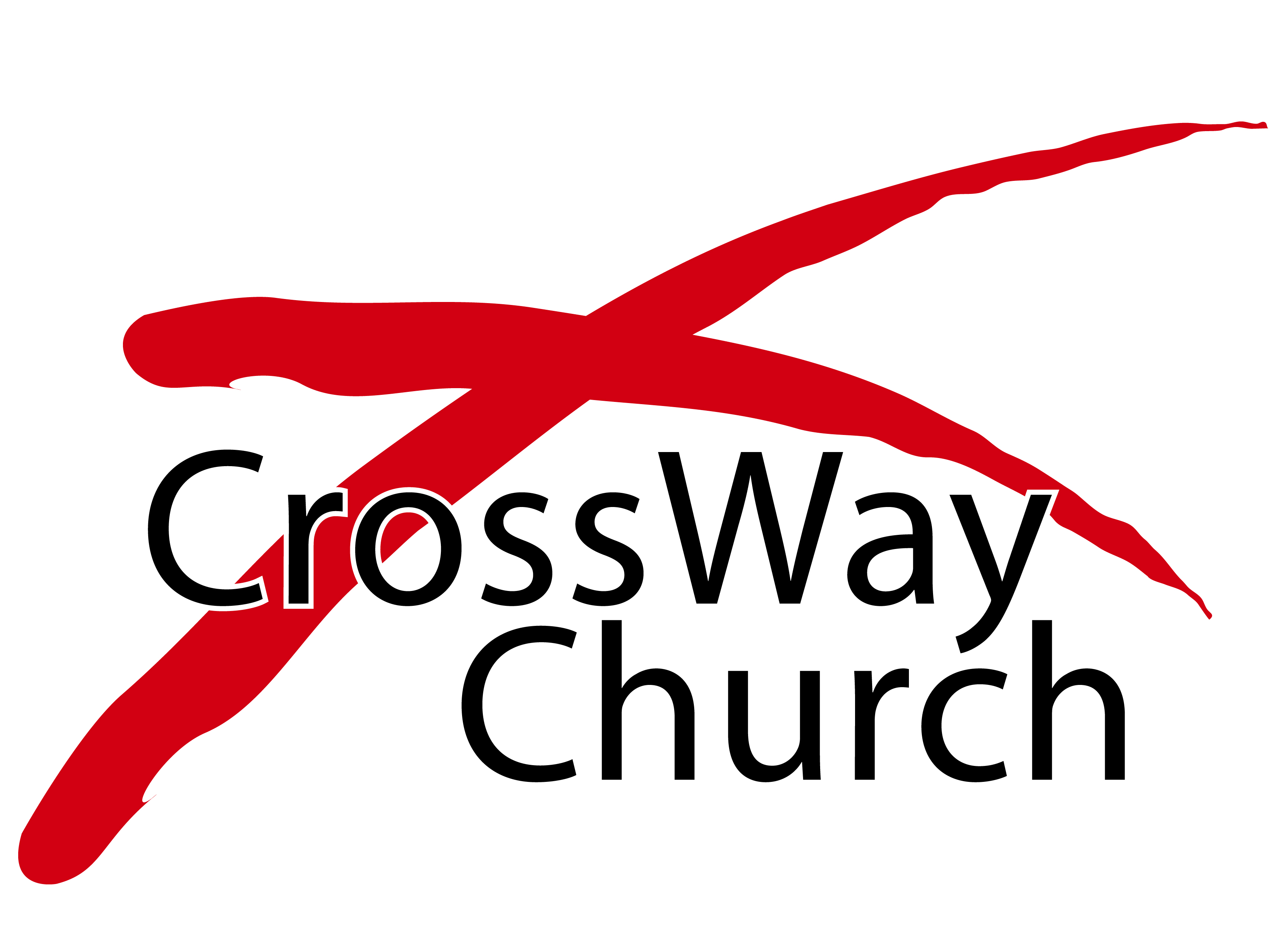